úvodní přednáškaUPPVIP002 Obecná psychologie a psychologie osobnostiUPPVJP003 Základy psychologie
Mgr. et Mgr. Marta Kolaříková, Ph.D.
kancelář 211
marta.kolarikova@fvp.slu.cz (nezapomenout uvést studovaný program v podpisu)
MS Teams
IS SU https://is.slu.cz/auth/predmety/uplny_vypis?fakulta=1951;obdobi=418;predmet=307025
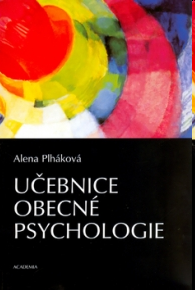 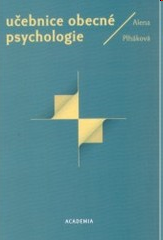 Praha : Academia, 2005
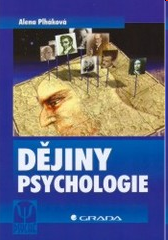 Přehled dějin psychologie
Olomouc: Univerzita Palackého, 2000
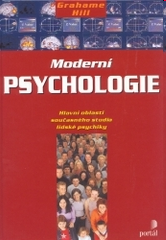 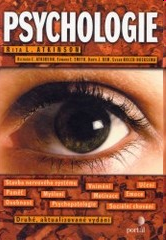 Praha : Portál, 2003
Praha : Victoria Publishing, 1995
počátky
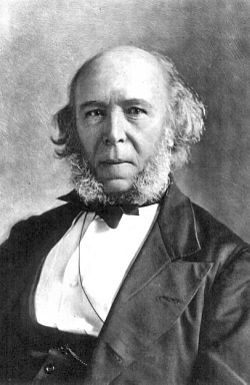 rozvoj filozofie (pozitivismus, Herbert Spencer): „mentální funkce jsou výsledek dlouhého evolučního vývoje, jsou součástí adaptace k okolnímu světu.“. Věřil v jednosměrný vývoj, od nejjednoduššího ke složitějšímu; tvrdil, že pokrok tedy není nahodilý, ale nutný)
vývojové teorie: organické druhy nejsou stvořené a neměnné
Lamark: hybné síly: vůle k pokroku a snaha o přizpůsobení se prostředí
Darwin: interakce mezi organismem a prostředím, vliv instinktů a pudů na lidské chování a prožívání
rozvoj lékařských oborů, zvláště fyziologie a neurologie
Herman Helmholtz teorie barevného vidění 
Paul Broca a Karl Wernicke 
Jan Evangelista Purkyně 
Psychofyzika
Weber a Fechner
Počátky vědy
1879: Wilhelm Maximilian Wundt (1832 - 1920): experimenty, introspekce, 
1890:  William James: „Principy psychologie“
„Psychologie je definována jako věda, která studuje lidské chování, mentální procesy a tělesné dění, včetně jejich vzájemných vztahů a interakcí.“ 
POSTAVENÍ PSYCHOLOGIE V SYSTÉMU VĚD: Nakonečný (1998, s. 42)„dvojitá determinace lidské psychiky vytváří z psychologie vědu přírodně-společenskou.“ 

Věda: 
Předmět
Teorie
Vědecká metodologie
PŘEDMĚT PSYCHOLOGIE
BIOLOGICKÝ PŘÍSTUP 
BEHAVIORÁLNÍ
KOGNITIVNÍ
PSYCHOANALYTICKÝ
FENOMENOLOGICKÝ
CÍLE PSYCHOLOGIE
POPSAT
VYSVĚTLIT
PŘEDVÍDAT
APLIKOVAT
Struktura psychologických disciplín
ZÁKLADNÍ POJMY OBECNÉ PSYCHOLOGIE
PSYCHIKA
PROŽÍVÁNÍ
PSYCHICKÝ PROCES
PSYCHICKÝ OBSAH
PSYCHICKÝ STAV
CHOVÁNÍ
PSYCHIKA
Plháková (2003, s. 43) „Souhrn duševních dějů během celého lidského života.“
Kohoutek (2002, s. 15) „dynamický a relativně trvalý systém obecných, skupinových a individuálních duševních procesů, stavů a vlastností.“ 

Lidská psychika představuje souhrn psychických jevů, které jsou funkcí mozku, formují se ve společnosti hlavně působením výchovy a umožňují člověku poznávat svět a působit na něj.
PROŽÍVÁNÍ
„sled uvědomovaných psychických zážitků, je to nepřetržitý tok psychických zážitků (obsahů), který probíhá při různých stupních jasnosti vědomí, resp. bdělosti.“ 
3 složky 
Znaky prožívání:
časovost 
subjektivnost
jedinečnost 
omezení pouze na část psychiky (prožívání zahrnuje jen uvědomovanou stránku)
nevyjádřitelnost chováním ani řečí
PSYCHICKÝ PROCES
„určitý děj nebo sekvence psychických operací, při kterých se určitý psychický subsystém dostává z výchozího do konečného stavu.“

Neustále probíhá

Kognitivní
Emocionální
motivační
PSYCHICKÝ OBSAH
„způsob, jakým lidská psychika znázorňuje vnější i vnitřní realitu“
Lze si je vybavit
 
počitky, 
vjemy, 
představy,
 myšlenky, 
sny, 
fantazijní představy,
 paměťové představy, 
vzpomínky, přání
PSYCHICKÝ STAV
relativně stabilní
převážně pouze metodou introspekce 
„stav vědomí“, je pozadím, na kterém probíhají psychické procesy a vznikají psychické obsahy
a/ale
může výrazně ovlivňovat průběh psychických procesů, prožívání a chování 
měnit v průběhu dne nebo delší doby

DOČASNÉ (aktuální naladění člověka)
TRVALÉ (relativně stálé podmínky psychického dění). (Plháková, 2017)
CHOVÁNÍ
„souhrn vnějších projevů, činností, jednání a reakcí organismu.“
volní (úmyslné, záměrné = aktivita člověka, která směruje k určitému cíli a je řízena vědomou intencí, záměrem)
mimovolní (neúmyslné, bezděčné = nepodmíněné reflexy, instinktivní projevy)

verbální (zahrnuje řeč, především její obsahovou, resp. významovou stránku) 
neverbální 

spontánní (bez vnějších příčin)
reaktivní (v důsledku působení vnějšího podnětu)
operativní (souhrn složité aktivity člověka při vykonávání určitého úkolu).

expresivní (chování představuje bezprostřední výraz prožívání)
adaptivní (zaměřeno na přizpůsobení se okolnostem).